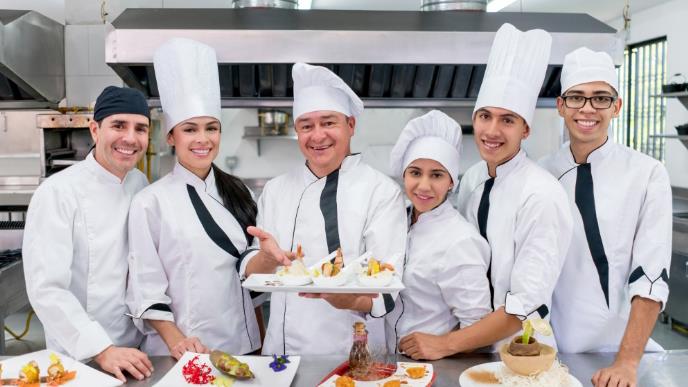 R.A.P.
Anerkennung von beruflichen Vorkenntnissen
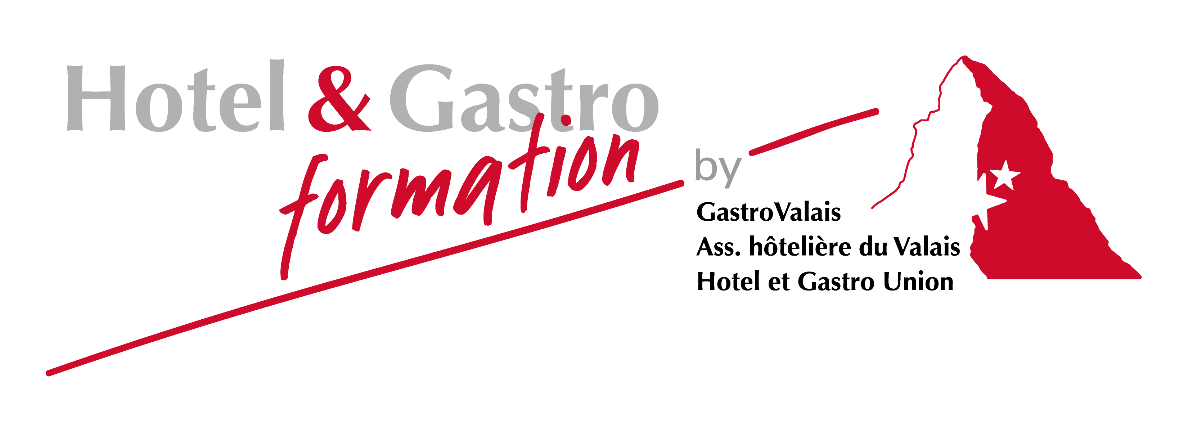 Eine Zertifizierung zur Anerkennung praktische Fähigkeiten und den Zugang zur Beschäftigung erleichtern
Das R.A.P ist ein vom Staat Wallis und Hôtel & Gastro Formation Valais erstelltes Zertifikat, mit dem die praktischen Kompetenzen einer Person in den Bereichen Küche, Service im Gastgewerbe und Hotellerie-Hauswirtschaft bescheinigt werden können.
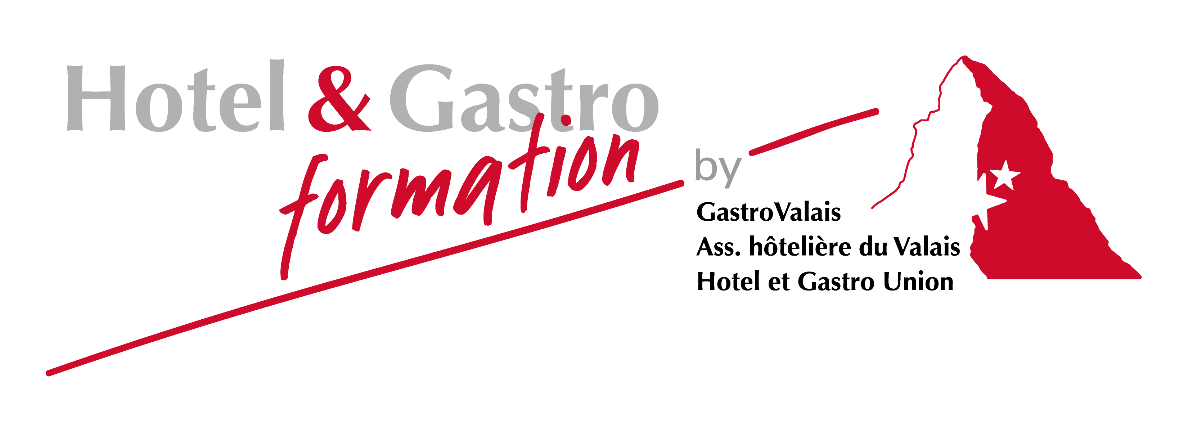 Eine Chance für Menschen ohne EFZ oder EBA
Die R.A.P.-Zertifizierung wurde für Personen konzipiert und entwickelt, die nicht über die Voraussetzungen für den Zugang zu einem EFZ oder EBA in diesen Berufen verfügen.
Personen, die in den verschiedenen Bereichen ohne Zeugnisse arbeiten
Personen mit Asylhintergrund
Arbeitslose Personen
Menschen mit Behinderung
Eine
innovatives Verfahren
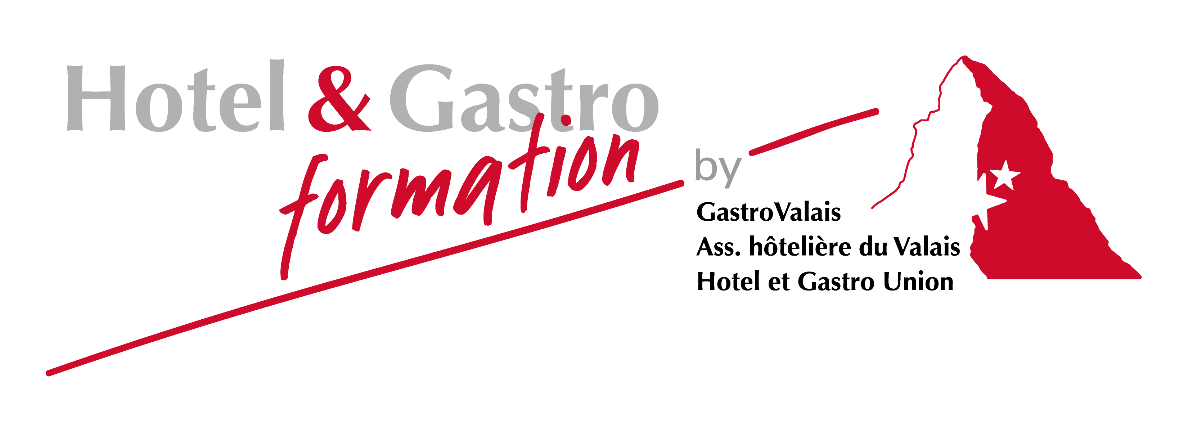 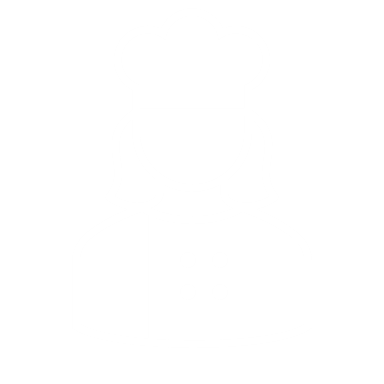 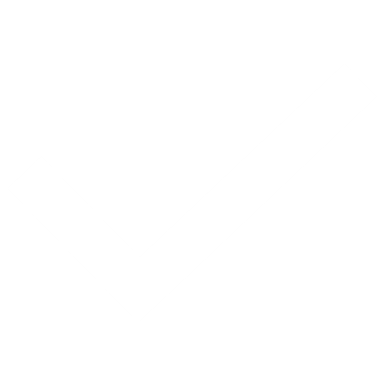 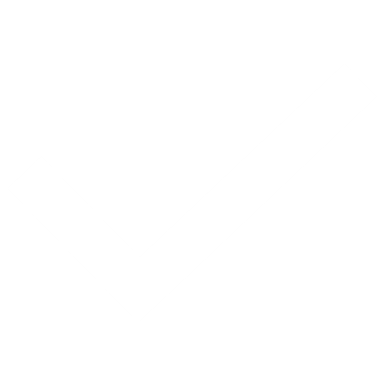 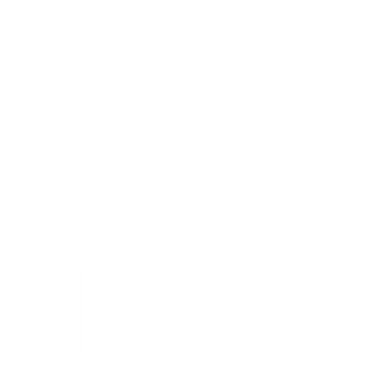 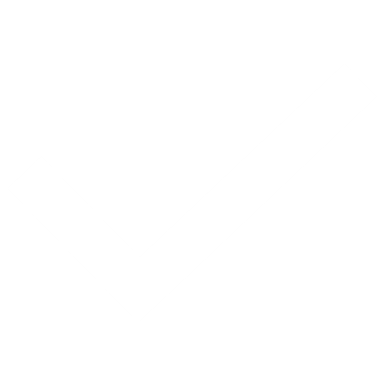 4.

Es wird ein zertifizierendes Dokument erstellt. Dieses ist entwicklungsfähig und begleitet die Person während ihrer gesamten beruflichen Laufbahn.
5.

Auf dem Dokument erscheinen nur die erworbenen Kompetenzen und der Grad der Autonomie.
1.

Der Prüfling wählt die zu validierenden Kompetenzen aus
2.

Der Ausbilder / die Ausbilderin /der Praktikumsleiter führt regelmäßige Bewertungen durch
3.

Eine schlüsselfertige Prüfung wird von einem Expertenkoch zusammengestellt
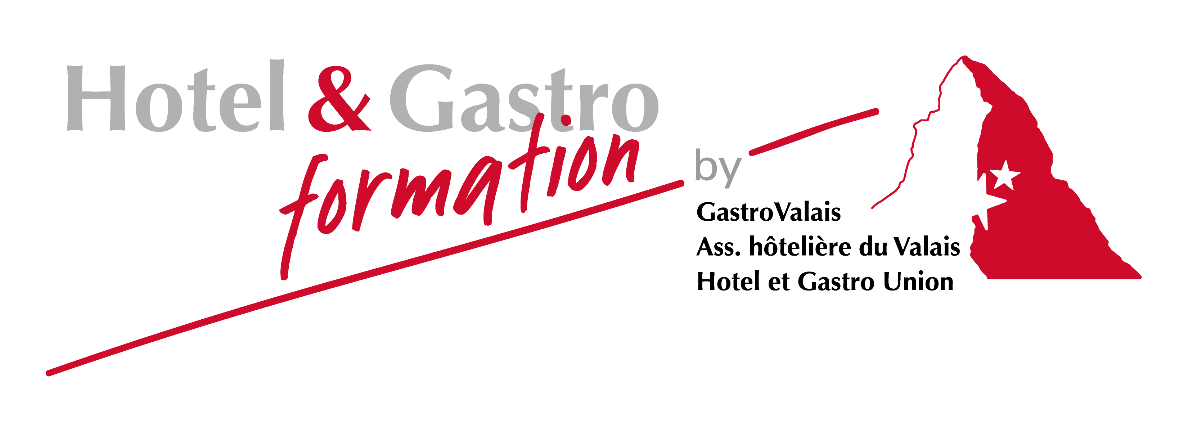 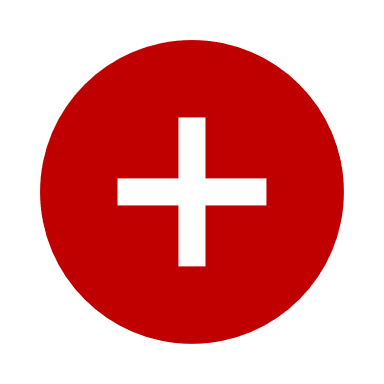 Vorteile R.A.P.
Für das Unternehmen
Eine offizielle Zertifizierung, die vom Staat und von Berufsverbänden anerkannt wird.

Zuverlässige Fähigkeiten, die von einem erfahrenen Chef garantiert werden

Eine klare und leicht anwendbare Zertifizierung

Eine Erleichterung der Personalrekrutierung
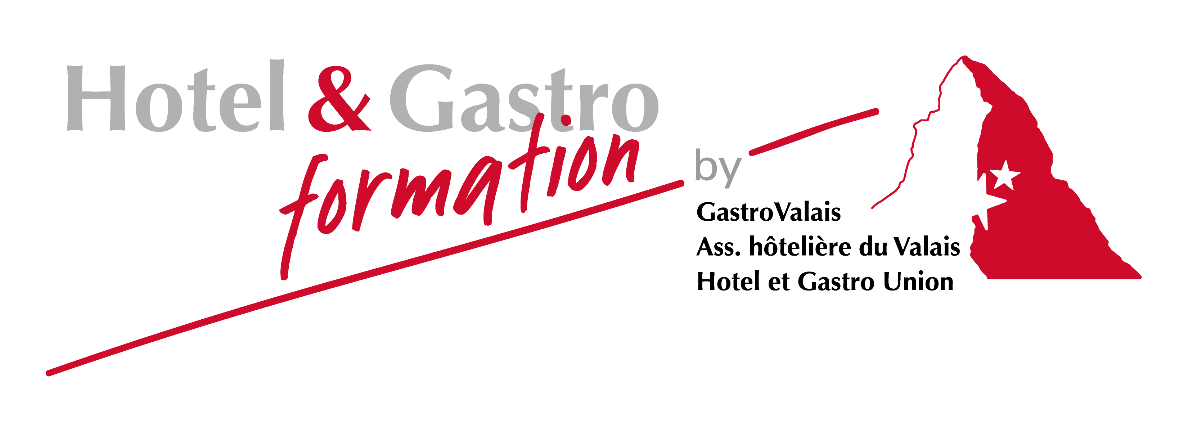 Vorteile R.A.P.
Für den/die Bewerber/in
Eine Aufwertung ihrer praktischen Fähigkeiten und ihres spezifischen Know-hows

Eine Formalisierung ihres Know-hows, ihres Autonomiegrades und ihres Arbeitsrhythmus

Eine Bescheinigung eines anerkannten Zertifizierungssystems

Ein erleichterter Zugang zum Arbeitsmarkt
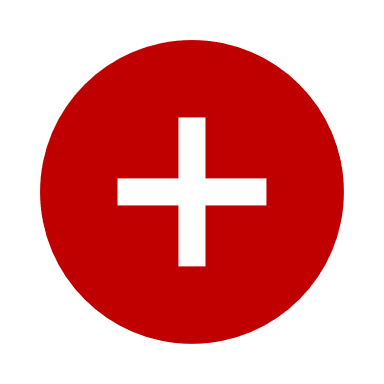 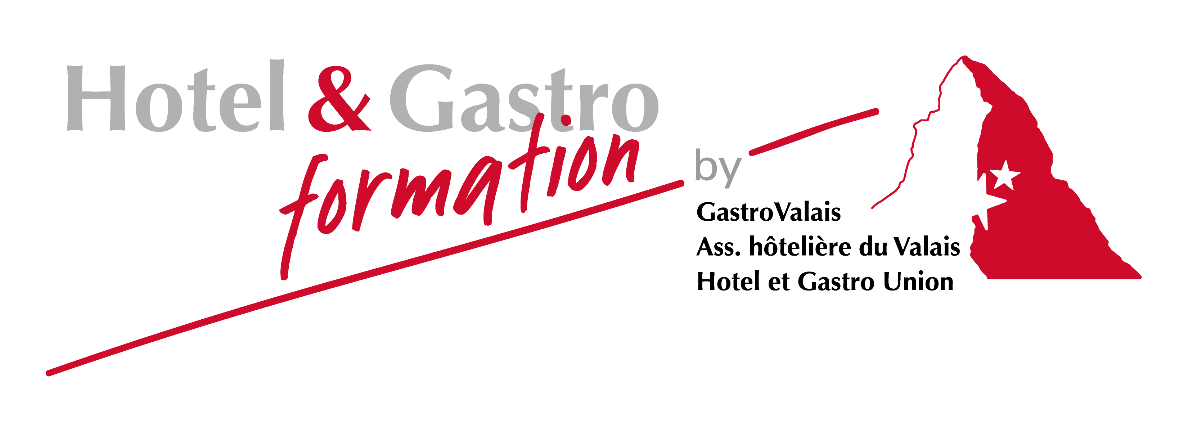 Praktische Informationen
SitzungenPrüfungen
	
	Die Situationsaufgaben werden bei der Anmeldung organisiert.

	Die Anmeldung erfolgt 1 Monat vor der Prüfung.
Preis
CHF 1'150.-

Verstanden:
Kosten für die Organisation
Die Prüfungsgebühren
Die Kosten für die Erstellung	der Bescheinigung
Die SFOP* trägt die Kosten für die Sachverständigen und die Erstellung der Bescheinigungen.

Der FCFCA** beteiligt sich mit einem Zuschuss für die Organisation.
Voraussetzungen


Über Kompetenzen verfügen, die von einem/einer Ausbilder/in / Praktikumsleiter/in aus dem Bereich anerkannt wurden.
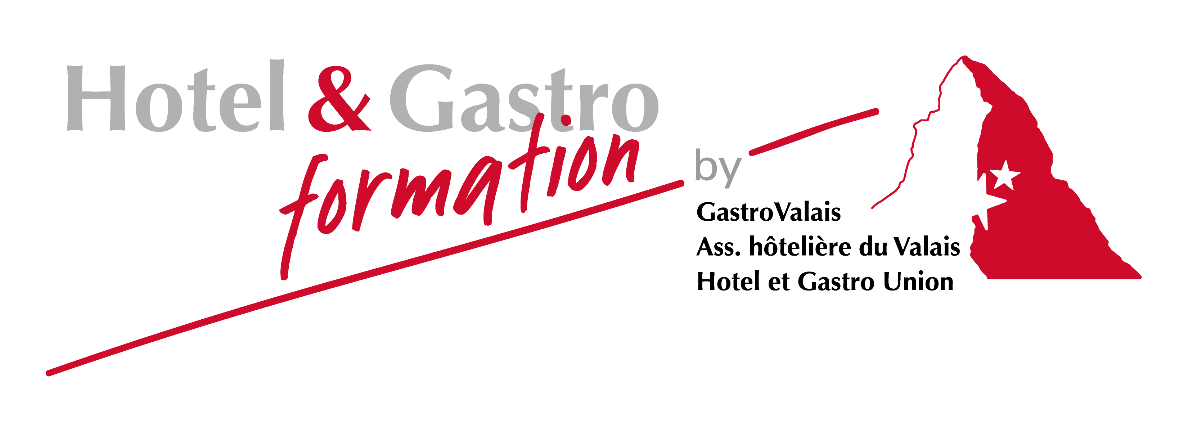 * Amt für Berufsbildung
** Kantonaler Fonds für die Weiterbildung von Erwachsenen
Die wichtigsten Schritte des Prozesses
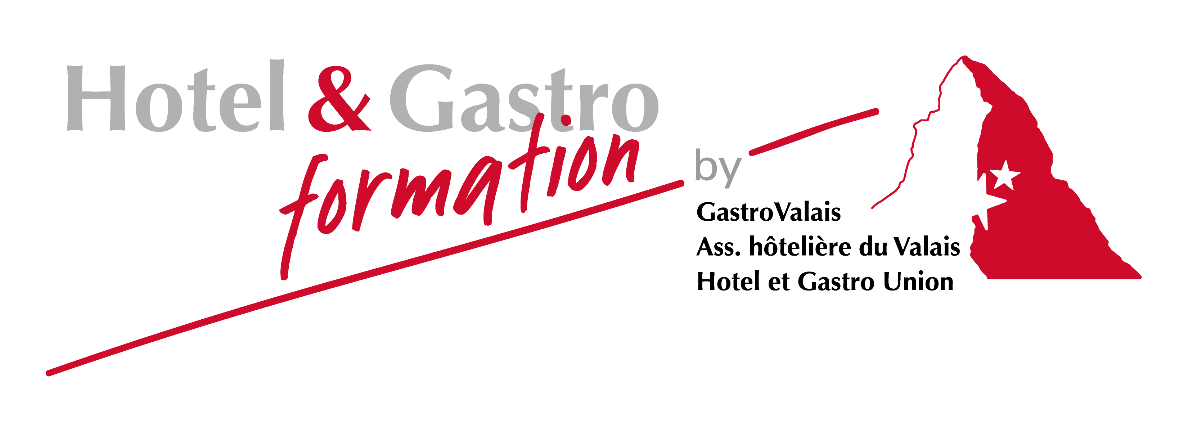 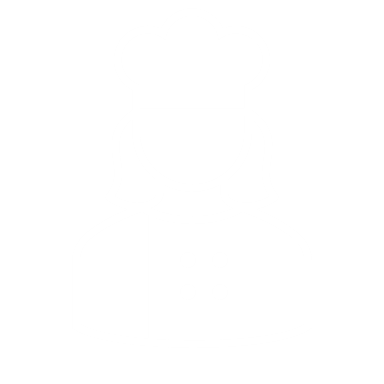 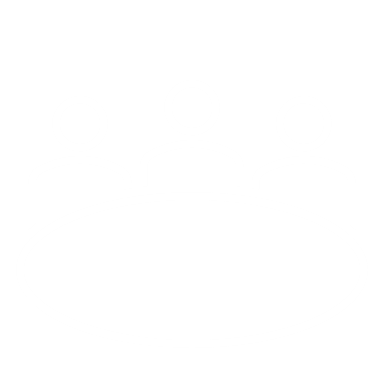 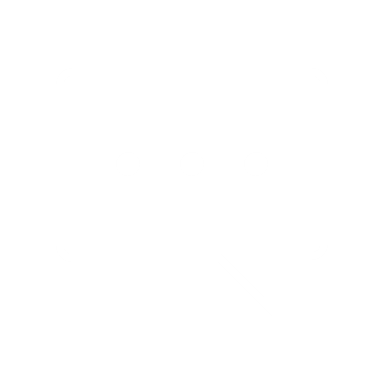 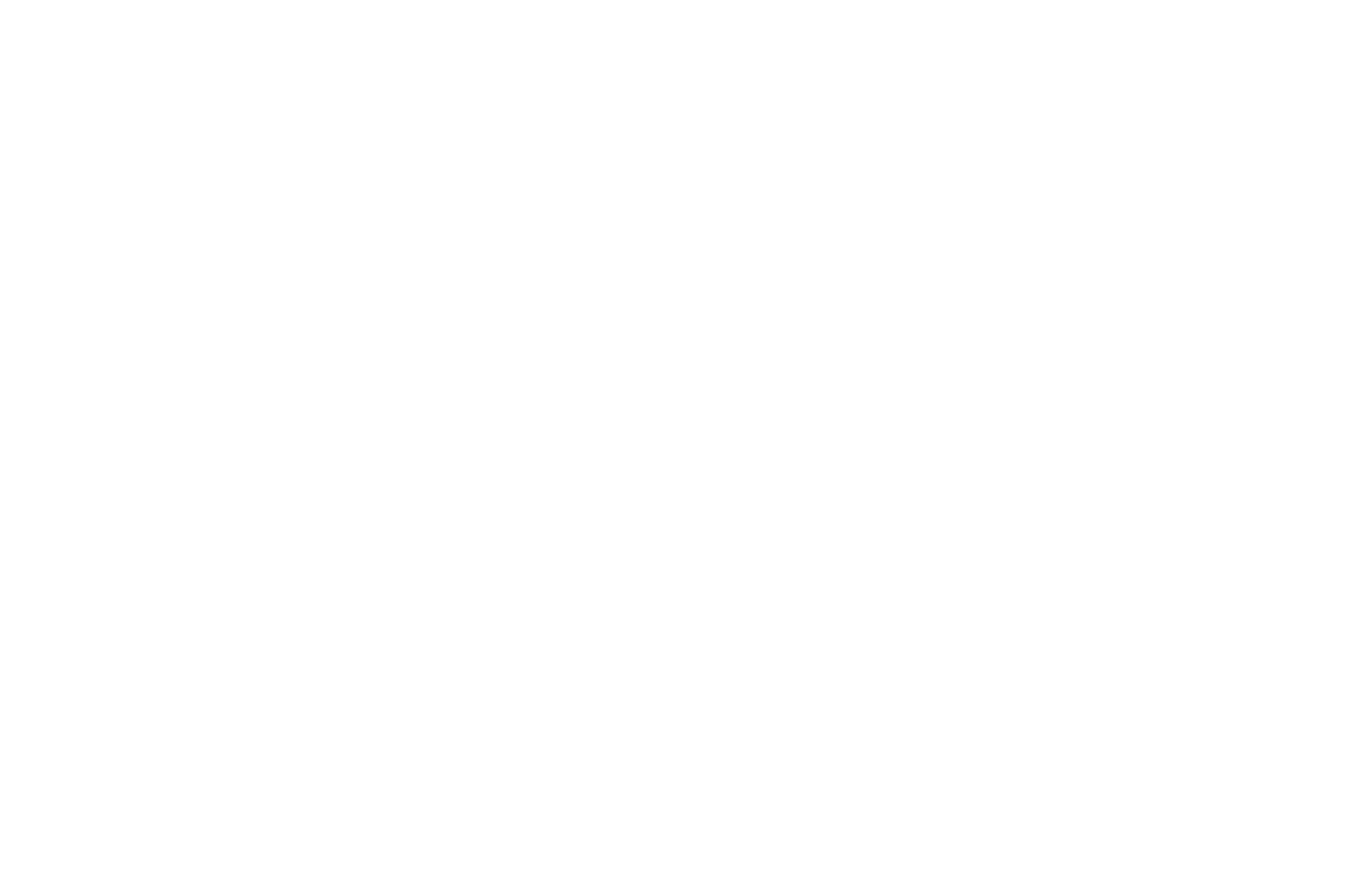 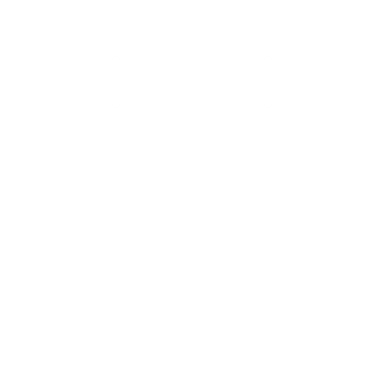 Die Rückmeldung der Beurteilungen erfolgt idealerweise direkt nach der Prüfung und mündlich.
Die Zertifizierungsbescheinigung wird mit den Unterschriften von Hôtel et Gastro formation Valais, den offiziellen Experten und dem SFOP* ausgestellt.

* Amt für Berufsbildung
Der Ausbilder / das Unternehmen nimmt mit Hotel und Gastro formation Valais Kontakt auf, um seinen oder seine Kandidaten zu melden.
Der Chefexperte organisiert in angemessenen Zeiträumen die Termine für die Situationsaufgabe
Die Situation wird in Anwesenheit von 2 Experten und der Lehrkraft.
Sie umfasst einen praktischen Teil sowie mündliche Fragen.
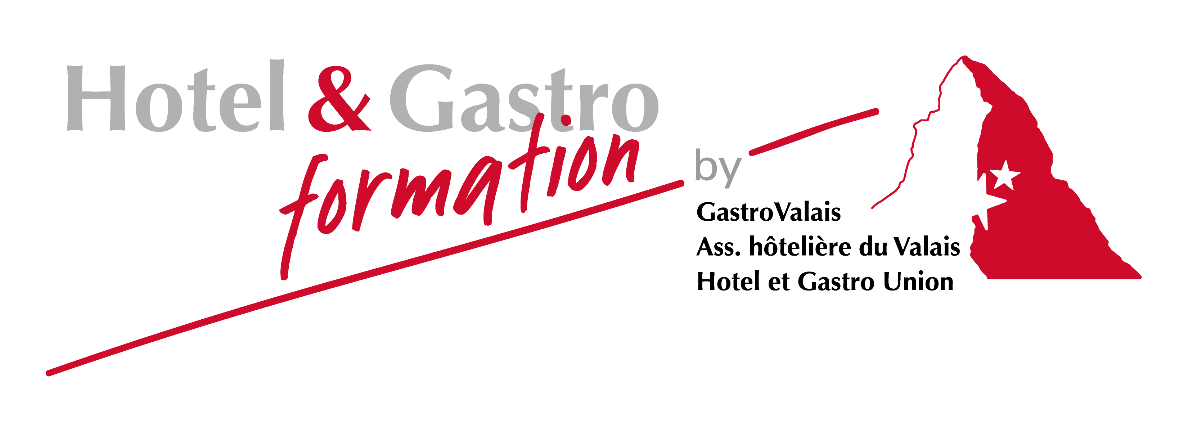 Neues Angebot 2024 -2025
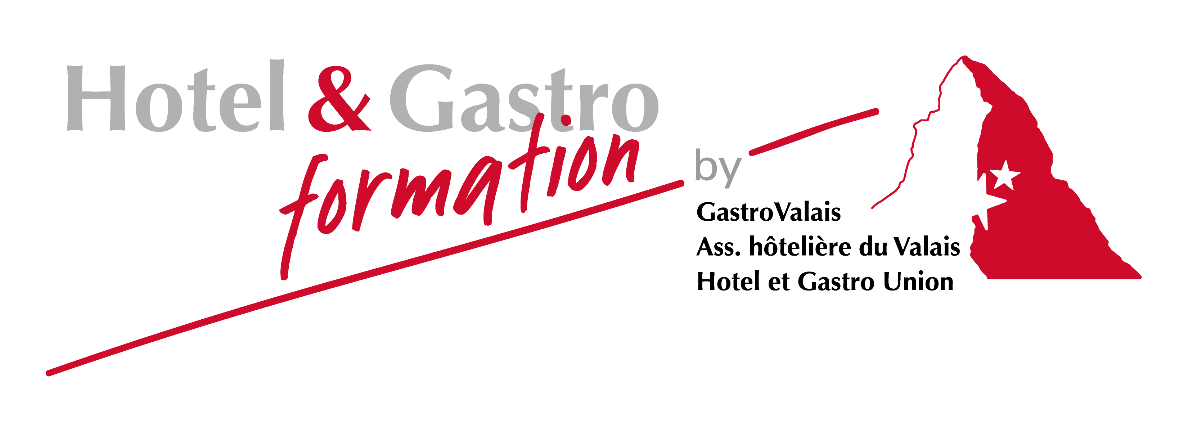 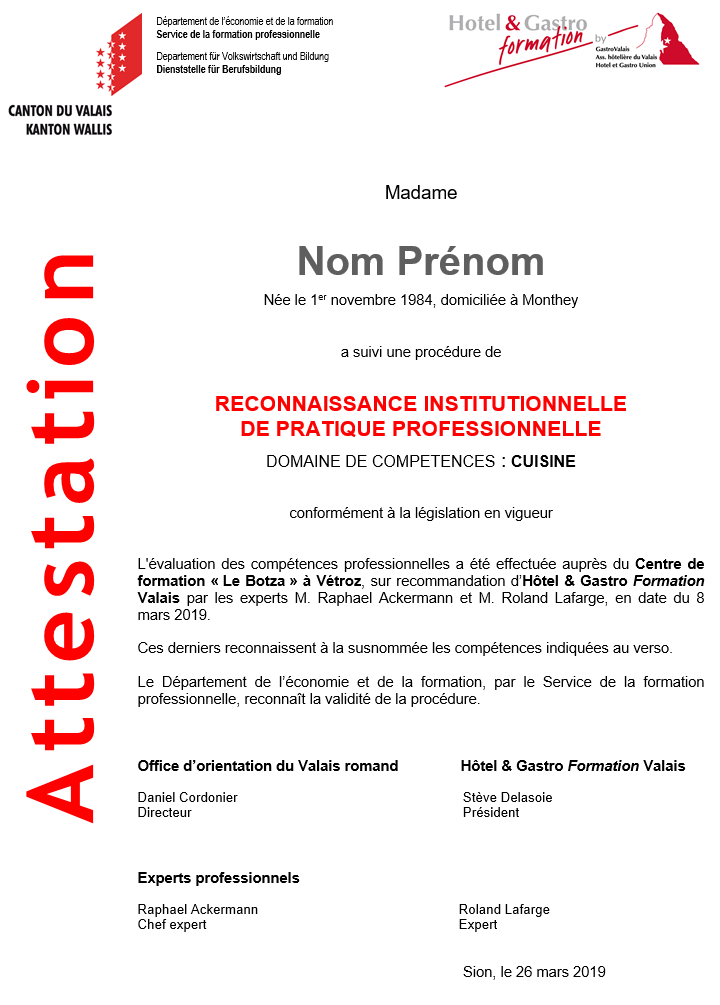 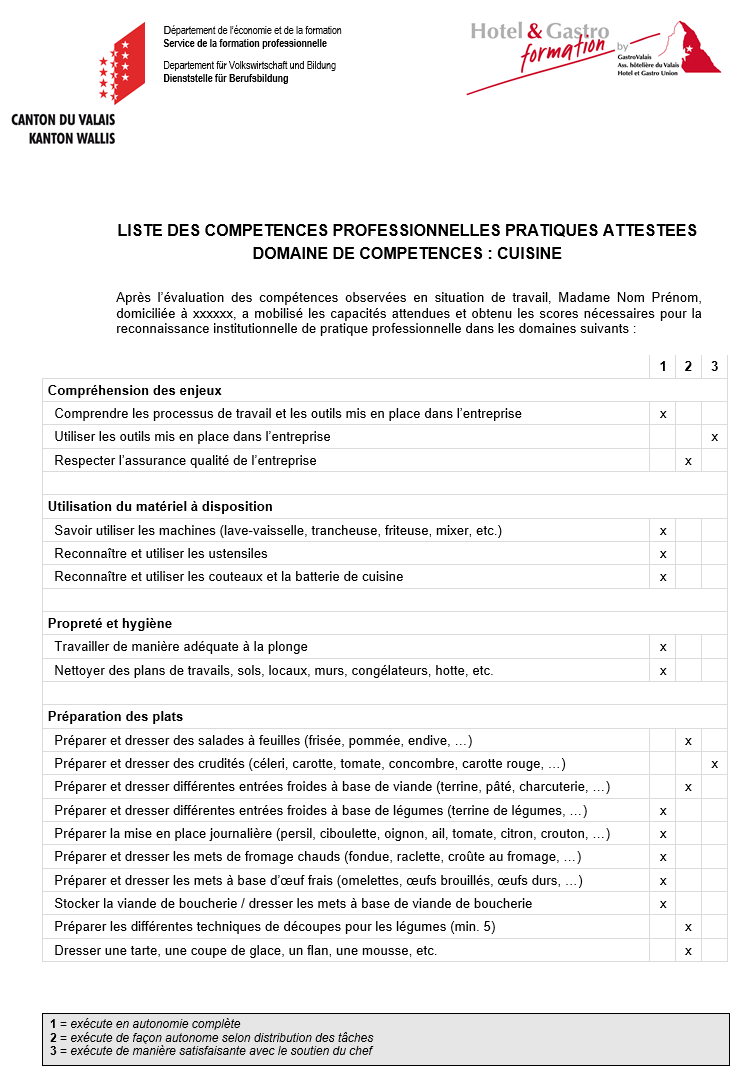 2024.
2024.
Andere Zweige 
sich 
interessieren
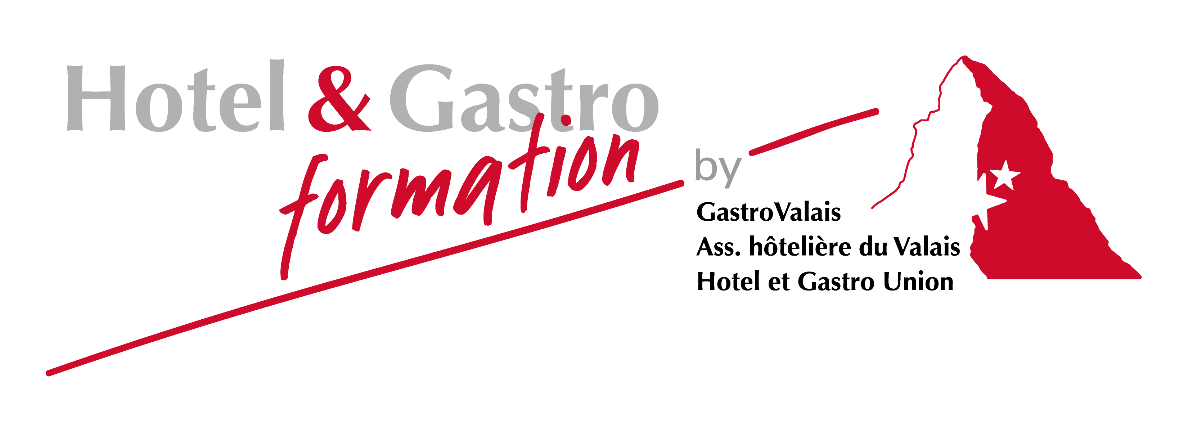 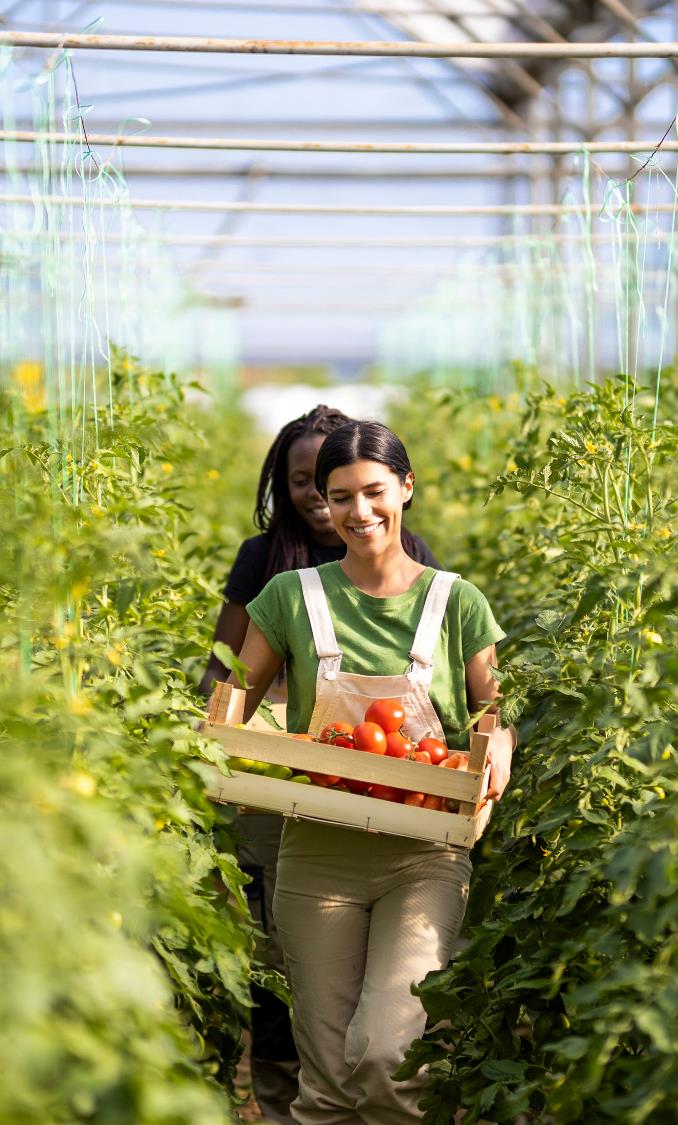 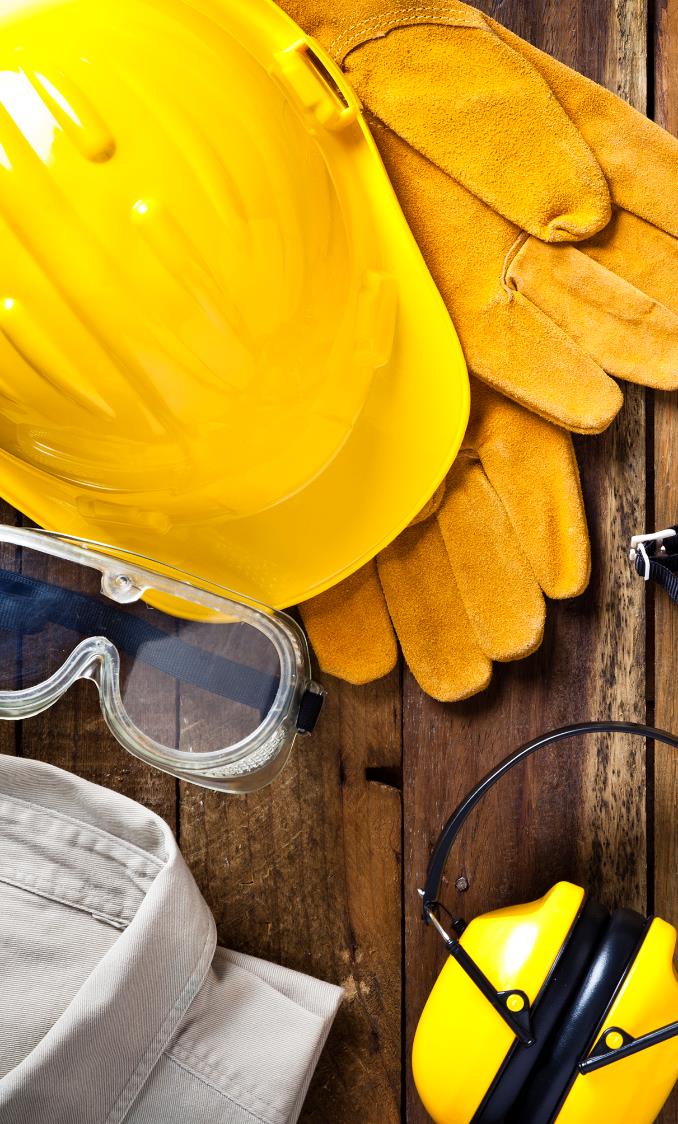 Landwirtschaft
Die Konstruktion
Stewardship
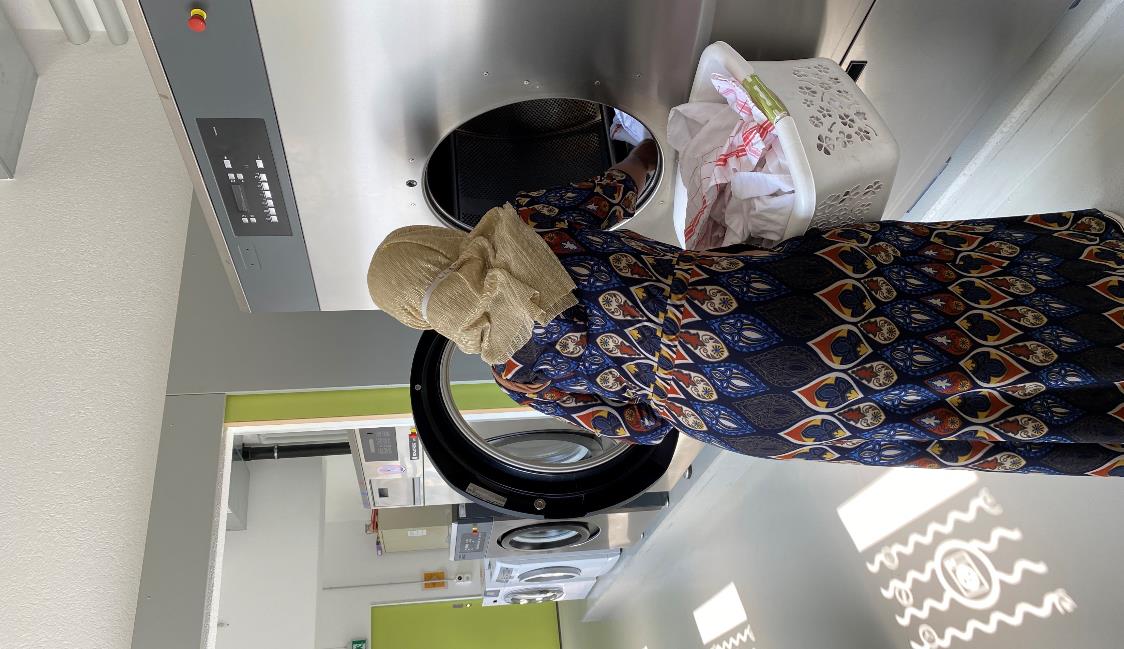 Vielen Dank für Ihre Aufmerksamkeit!
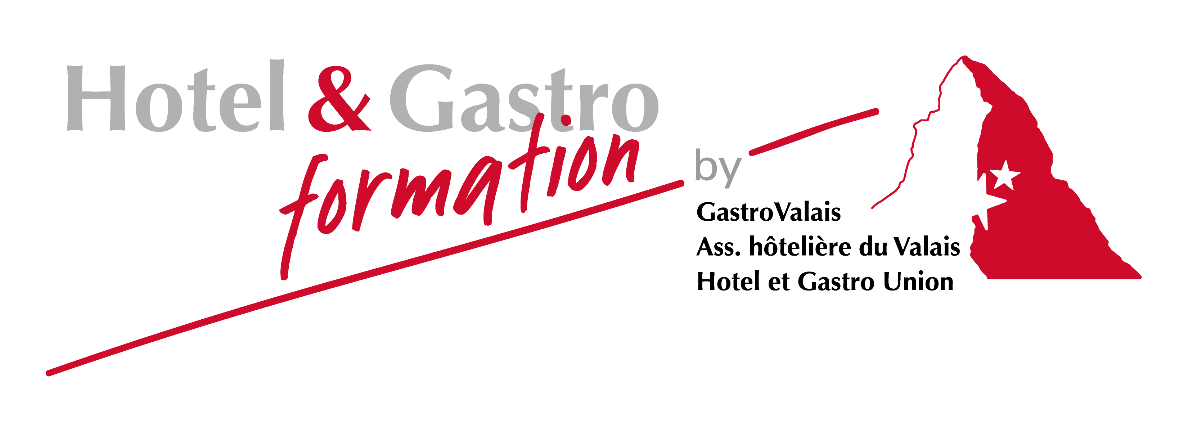